Проверяемые 
безударные гласные 
в корне слова
Подготовила
 учитель начальных классов 
МБОУ г.Астрахани «НОШ № 19»
Савинова Елена Юрьевна
.нглийская кор.лева,
б.льная голова, хор.шо в
г.стях, б.льшие ст.га, ст.рик
с б.родой, р.дная стр.на, 
бр.дить по х.лмам, за тв.ю
д.броту.
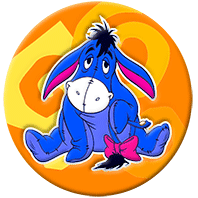 нглийская кор  лева,
б  льная гол  ва,хор  шо в
г  стях,б  льшие ст  га,ст  рик
с б  родой,р  дная стр  на, 
бр  дить по х  лмам,за тв  ю
д  броту.
А
о
о
о
о
а
о
о
о
о
о
а
о
о
о
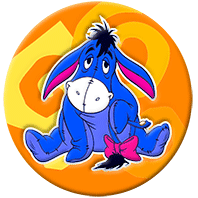 о
Тв.и сл.ва,гр.жданин стр.ны,
п.лзти по ств.лу, м.лодые 
т.поля,в с.сновом б.ру, п.рное
мол.ко, р.дные кр.я, д.ска 
с гв.здями, гр.за за .кном.
Тв  и сл  ва,гр  жданин стр  ны,
п  лзти по ств  лу, м  лодые 
т поля,в с  сновом б  ру,п  рное
мол  ко, р  дные кр  я, д  ска 
с гв  здями, гр  за за    кном.
о
о
а
а
о
о
о
о
о
о
а
о
о
о
а
о
о
о
Сол.вей в с.ду, м.рская
б.лезнь, .сенние замор.зки,
ш.ры для м.лыша,г.зирован-
ная в.да, под.рить укр.шение,
расск.зать Б.рису, .зёрные
кр.я, х.дить по тр.ве.
о
Сол  вей в с  ду, м  рская
б  лезнь,   сенние замор  зки,
ш  ры для м  лыша,г  зирован-
ная в  да,под  рить укр  шение,
расск  зать Б  рису,  зёрные
кр  я, х  дить по тр  ве.
о
а
о
о
о
а
а
а
а
а
о
а
о
о
о
а
а
Л.сные зв.рята,прол.тали 
над  оз.ром,ч.ртить по 
л.нейке,ж.лторотые пт.нцы,
нал.вать в в.дро, ж.лток в
.йце, т.мнеет веч.ром,за-
л.зать на дер.во, д.ржать
св.сток.
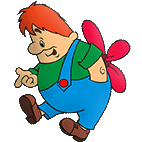 е
е
е
Л  сные зв  рята,прол  тали 
над  оз  ром,ч  ртить по 
л   нейке,ж  лторотые пт  нцы,
нал  вать в в  дро, ж  лток в
йце, т  мнеет веч  ром,за-
л  зать на дер  во, д  ржать
св  сток.
е
е
и
е
е
и
е
е
я
е
е
е
е
е
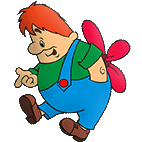 и
Л.нивый зв.рёк,т.чение
р.ки,Ст.пан М.хайлович,
Св.тлана Ал.ксеевна,кр.вое
 дер.во, см.шной пт.нец,
ч.ртить ч.ртёж,д.ловой 
губ.рнатор, .виться веч.ром.
е
Л  нивый зв  рёк,т  чение
р  ки,Ст  пан М  хайлович,
Св  тлана Ал  ксеевна,кр  вое
 дер  во, см  шной пт  нец,
ч  ртить ч  ртёж,д  ловой 
губ  рнатор,  виться веч  ром.
е
е
е
е
и
е
е
и
е
е
е
е
е
е
е
е
я
Ос.нь в л.су, б.жать за л.сой,
в д.вятом р.ду, в.сёлый
сн.говик, приш.вать м.ха,
нап.кла бл.нов,пч.ла на пл.че,
сл.ды зв.рей, гн.здо на 
дер.ве.
Ос  нь в л  су, б  жать за л  сой,
в д  вятом р  ду, в  сёлый
сн  говик,приш  вать м  ха,
нап  кла бл  нов,пч  ла на,
пл  че,    сл  ды зв  рей, 
   гн  здо на дер  ве.
е
е
е
и
е
я
е
е
и
е
е
и
е
е
е
е
е
е
З.лёные л.сточки,  .ловые
л.са,  н.сти   .ршей,  .голки
  .жа, ш.рина р.ки, л.карство
для б.дняжки, гр.знуля и 
ч.стюля, дл.на синего к.та,
ж.вёт в подз.мелье.
З  лёные л  сточки,  ловые
л  са, н  сти   ршей,  голки
  жа,ш  рина р  ки,л  карство
для б  дняжки,гр  знуля и 
ч  стюля, дл  на синего к  та,
ж  вёт в подз  мелье.
е
и
е
е
е
и
е
е
и
е
е
е
я
и
и
и
и
е
Разд.лить ч.сло,п.л.сатый 
т.грёнок,поздр.влять р.дите-
лей, б.льшая выс.та,зав.сти
 к.тёнка,пл.хой  т.нцор,
отв.чать у  д.ски, л.пить          
сн.говика, к.роткие д.ньки.
Разд  лить ч  сло,п  л  сатый 
т  грёнок,поздр  влять р  дите-
лей, б  льшая выс  та,зав  сти
 к  тёнка,пл  хой  т  нцор,
отв  чать у  д  ски, л  пить          
сн  говика, к  роткие д  ньки.
е
и
о
о
а
и
о
о
о
е
о
о
а
е
о
е
е
о
е
Ск.листые бер.га, на м.рских
в.лнах, укр.шения из сер.б-
ра, хр.нить в ст.ле, д.ловое
п.сьмо, л.синые р.га, 
на кр.ю с.ла,   .г.нёк св.чи,
                        р.чная в.да.
е
Ск  листые бер  га, на м  рских
в  лнах,укр  шения из сер  б-
ра,хр  нить в ст  ле, д  ловое
п  сьмо,л  синые р  га, 
на кр  ю с  ла,   г  нёк св  чи,
                        р  чная в  да.
а
о
о
а
е
а
о
е
о
и
о
а
е
е
о
о
е
о
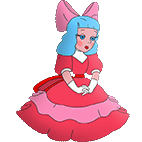